به نام خدا
بررسی الگوریتم‌های تعاملی یادگیری ماشین
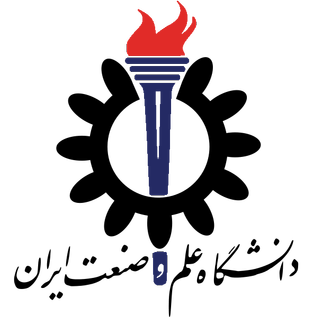 ارائه دهنده: فاطمه السادات رضوانی نژاد
استاد راهنما: دکتر محمدرضا کنگاوری
آبان 98
[Speaker Notes: NOTE: Want a different image on this slide? Select the picture and delete it. Now click the Pictures icon in the placeholder to insert your own image.]
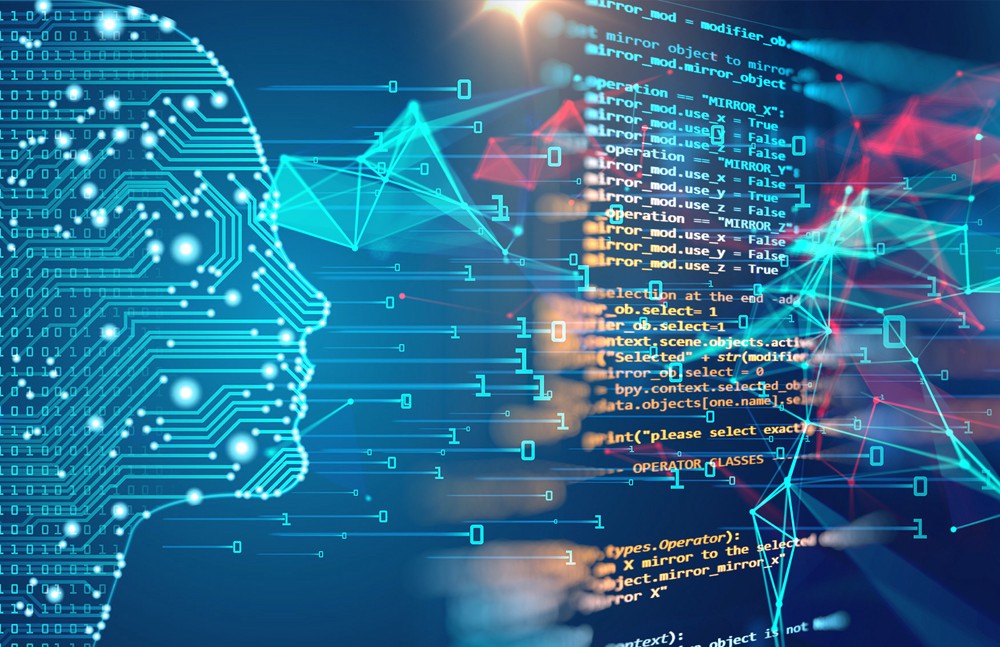 فهرست
مقدمه
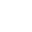 مروری بر مفاهیم
یادگیری ماشین
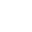 روش سنتی
روش تعاملی
مقایسه روش سنتی و روش تعاملی
رابط‌های یادگیری ماشین تعاملی
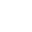 چارچوب نمایش یادگیری ماشین تعاملی
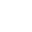 جمع‌بندی و پیشنهادها
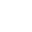 2/18
مقدمه- مفاهیم
یادگیری ماشین  سنتی
رابط‌های یادگیری ماشین تعاملی
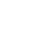 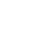 چارچوب نمایش یادگیری ماشین تعاملی
یادگیری ماشین  تعاملی
3/18
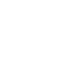 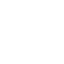 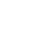 [Speaker Notes: در علوم رایانه به سرعت درحال پیشرفت- امکان یادگیری بدون نیاز به برنامه نویسی صریح راایجاد می کند
در تعاملی یادگیری ماشین می تواند با عامل ها در تعامل باشند و رفتار یادگیریشان را ازطریق این تعاملات بهبود بخشند
برای ایجاد تعامل میان یادگیری ماشین و کاربر نیازمند یک سری رابطه ها هستیم
جارچوبی برای نمایش یادگیری ماشین معرفی می شود]
یادگیری ماشین- سنتی
تعریف و تاریخچه یادگیری ماشین
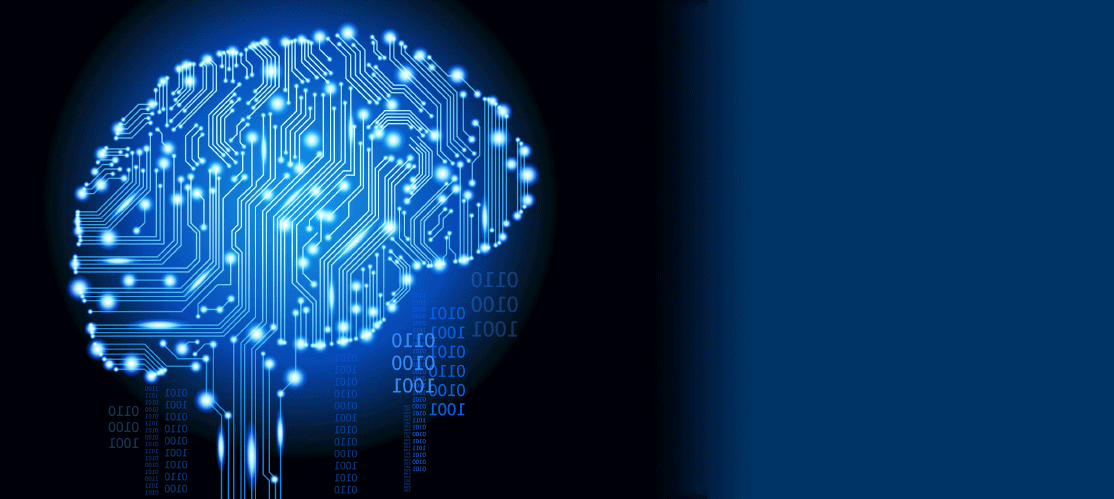 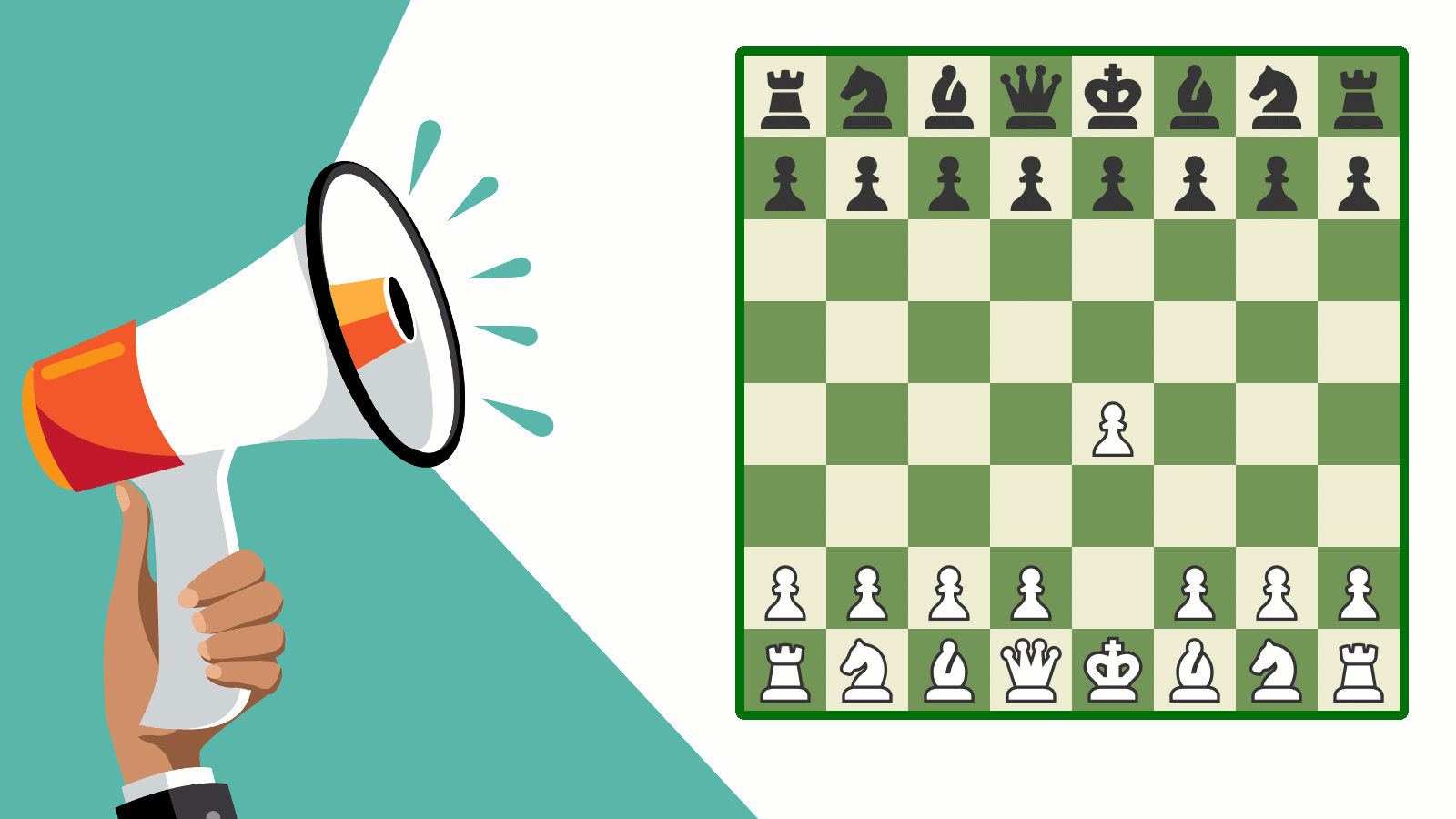 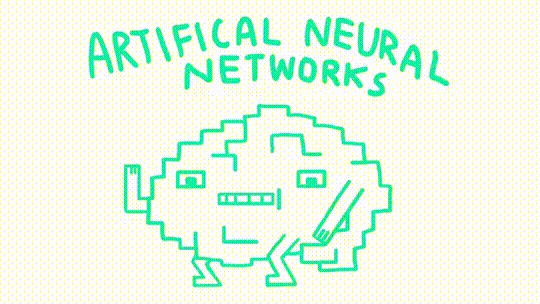 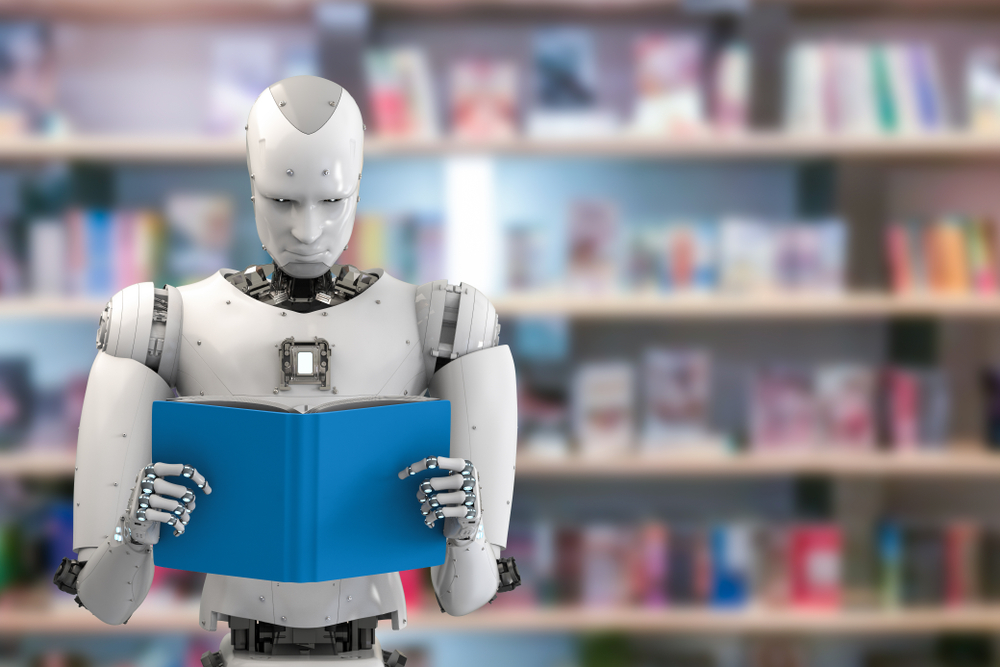 1952
1943
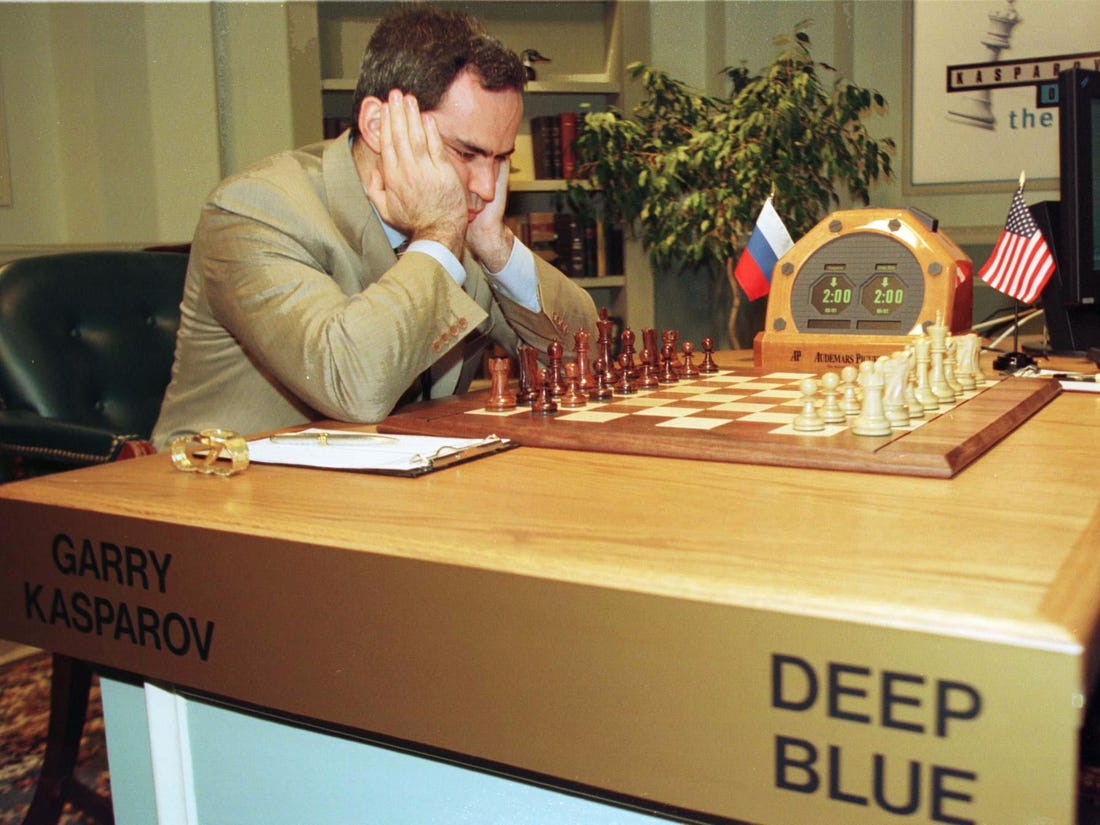 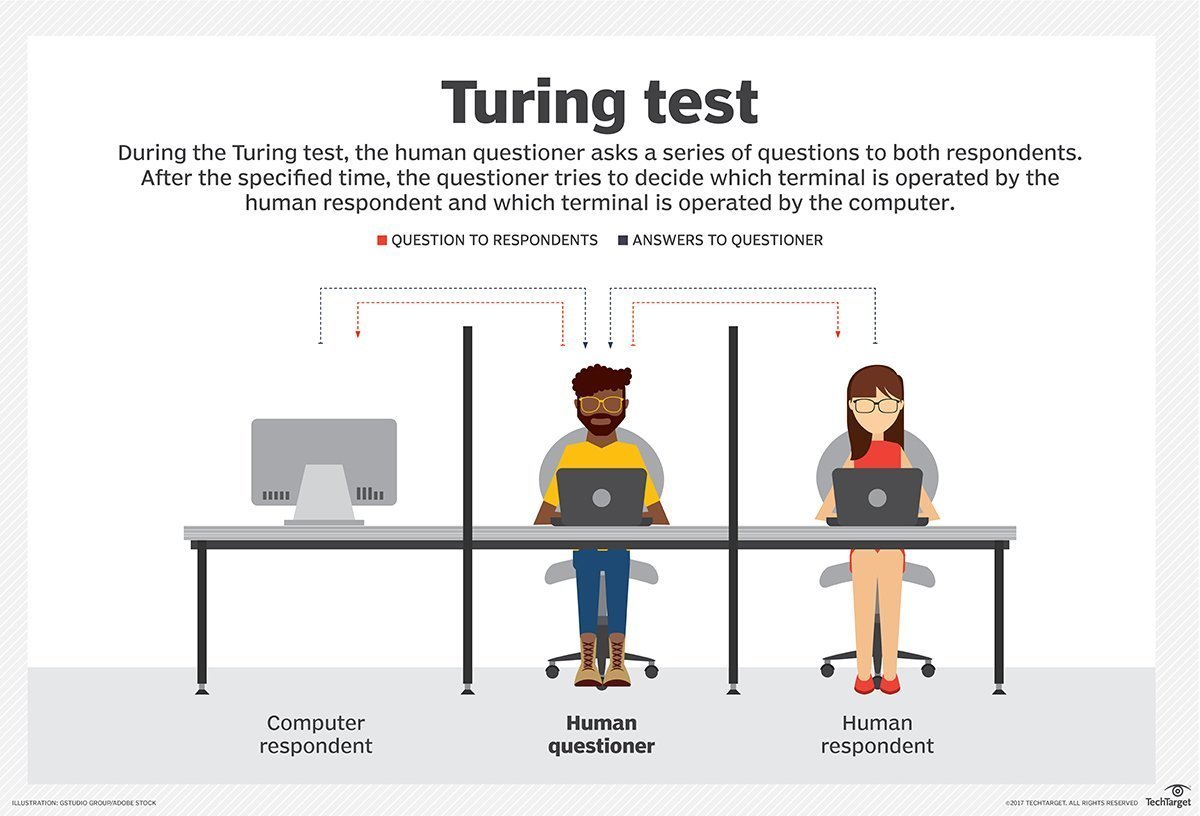 1950
1997
4/18
[Speaker Notes: 1943 امکان یادگیری از مجموعه داده باحجم بالا را فراهم می کند درواقع از محموعه داده خاص یاد میگیرند و مبتنی براین یادگیری روی داده جدید دیده نشده دقت بالایی به دست می اورند به علت توانایی بادگیری در ماشین بسیا شبیه انسان است
مدل های یادگیری ماشین دودویی- چند دسته ای استحراج موجودیت مثل نام در متن رتی=به بند سرچ
1950
1952 chess
19]
یادگیری ماشین سنتی
کاربردهای یادگیری ماشین سنتی
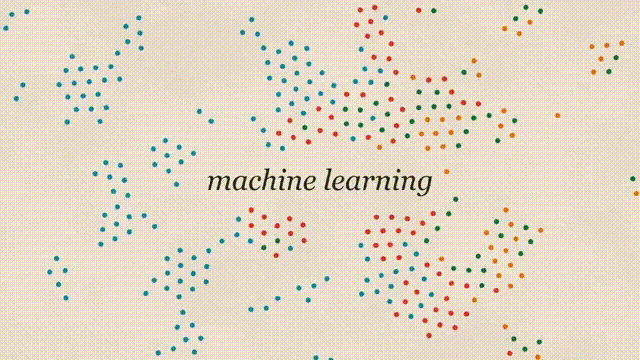 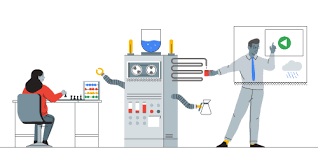 5/18
[Speaker Notes: هدف یادگیری ماشین توسعه الگوریتم هایی است که می توانند یادبگیرنددر طول زمان  بهبود یابند و برای پیش بینی استفاده شوندازطریق مداوم قرارگرفتن در نمونه های یک مفهوم یادبگیرد
به طور کلی یادگیری ماشین به علت پیچیدگی تنظیم پارامترها- عدم دانش کافی انسان و مسئله بلک باکس
کاهش هزینه محاسبات و افزایش داده ها]
یادگیری ماشین
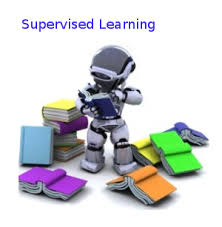 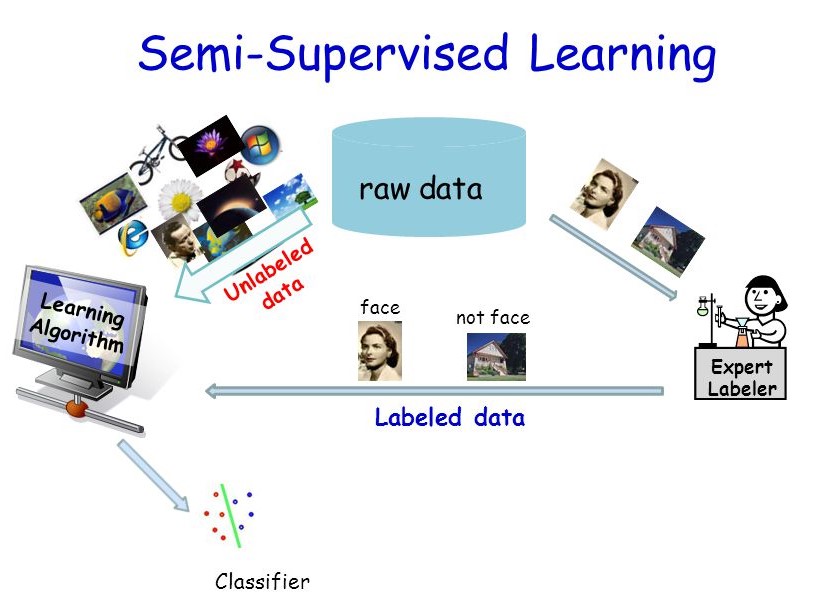 طبقه‌بندی یادگیری ماشین
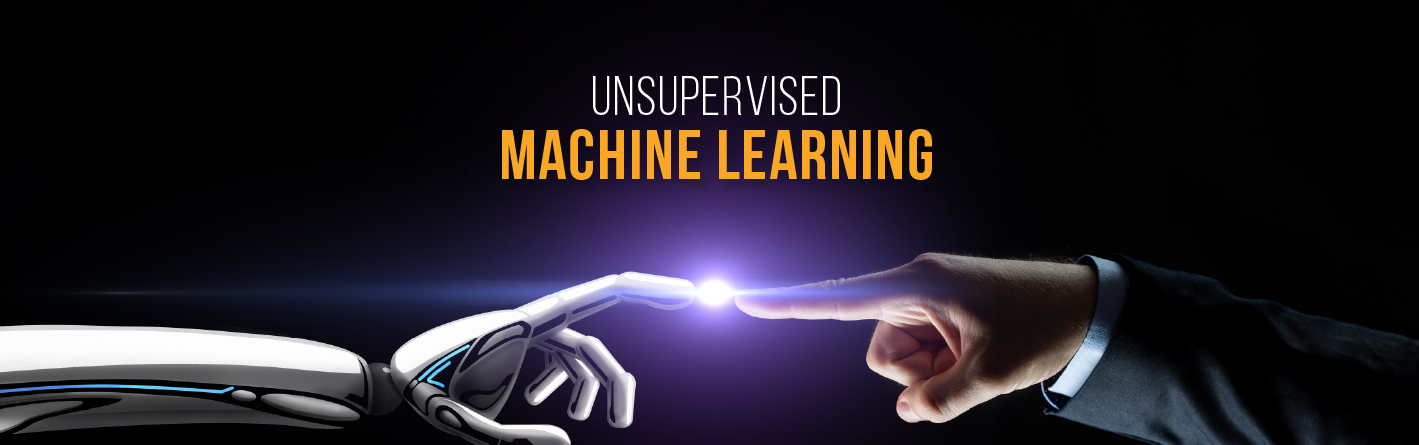 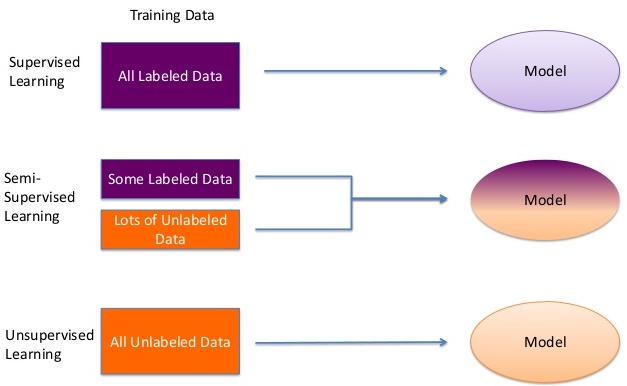 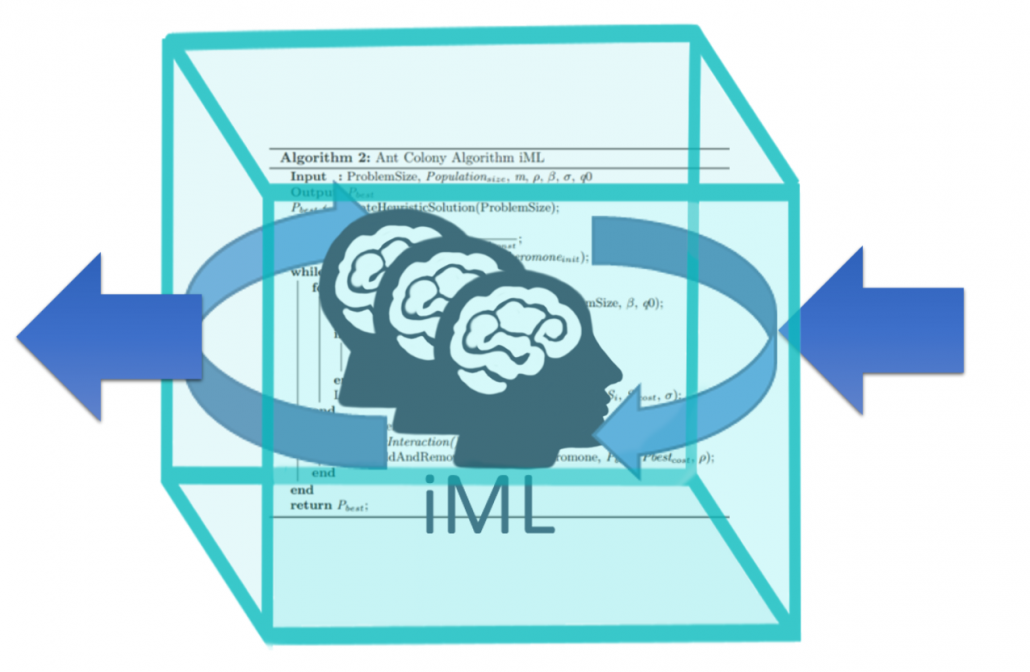 6/18
[Speaker Notes: میزان داده آموزش بر دقت خروجی تاثیر می گذارد
یادگیری ماشین وانسان مکمل یکدیگرند یادگیری برای محاسبات پیچیده و انسان به علت دانش خود در یادگیری
در تعاملی انسان در یادگیری تخصصی ندارد
تفکیک سوپروایر از تعاملی- گلس باکس
نقاط ورودی را به فضای ویژگی  باابعاد بیشتر نگاشت می دهد]
یادگیری ماشین- یادگیری ماشین تعاملی
4 مؤلفه اصلی سیستم یادگیری ماشین تعاملی :
کاربر
مدل
داده 
رابط
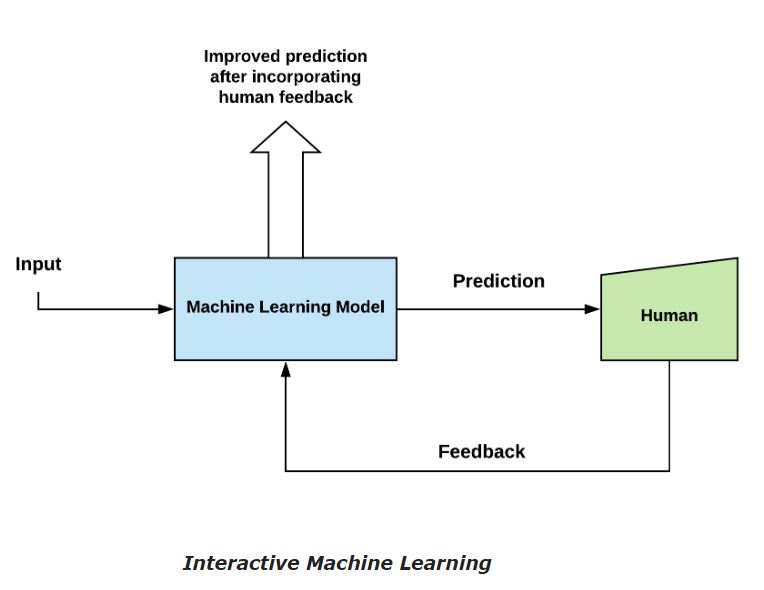 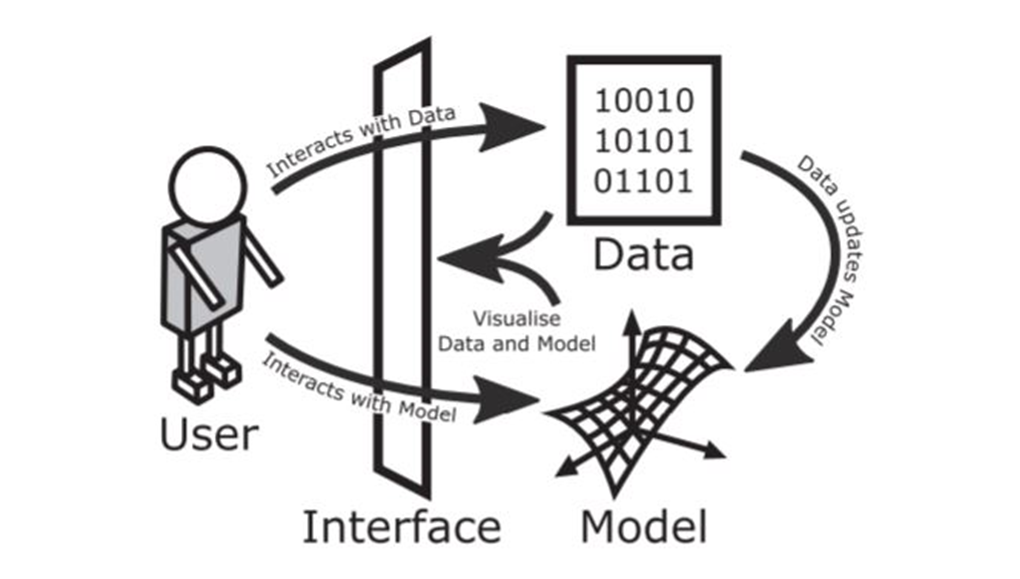 یادگیری ماشین تعاملی
7/18
[Speaker Notes: Coach تا دیده شدن نتایج مطلوب در یادگیری شرکت دارد
عدم تخصص-چندکاربر
براساس داده های ورودی بطور دقیق توصیف می شود کاربر به دنبال تصحیح آن ازطریق تعاملاته
کاربر داده رو انتخاب یا تولید
تعاملات توسط رابط]
یادگیری ماشین- تعاملی
کاربرد یادگیری ماشین تعاملی:
سیستم های توصیه‌گر براساس علاقه یا عدم علاقه
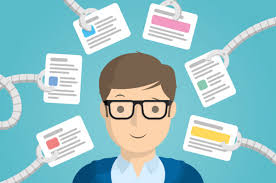 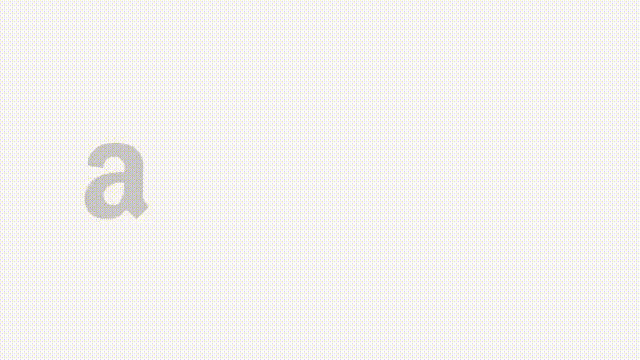 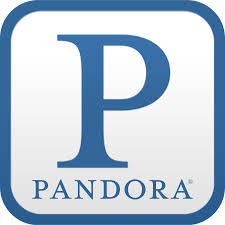 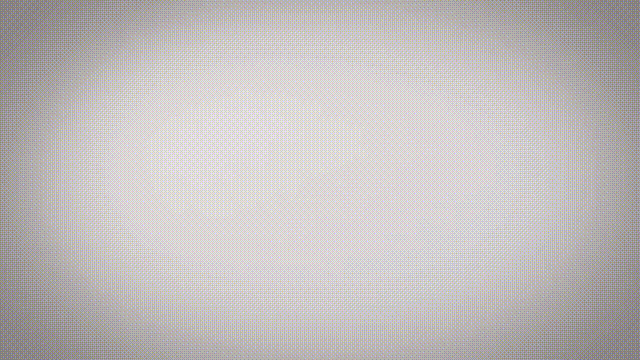 8/18
[Speaker Notes: هم برای رده بندی و هم خوشه بندی مورداستفاده قرار میگیرد و هر دو برای ی هدف تلاش می کنند]
یادگیری ماشین- مقایسه روش سنتی و تعاملی
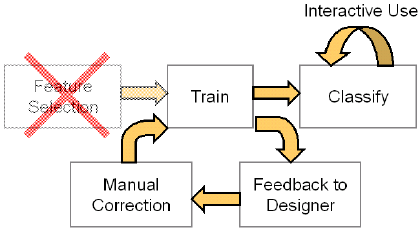 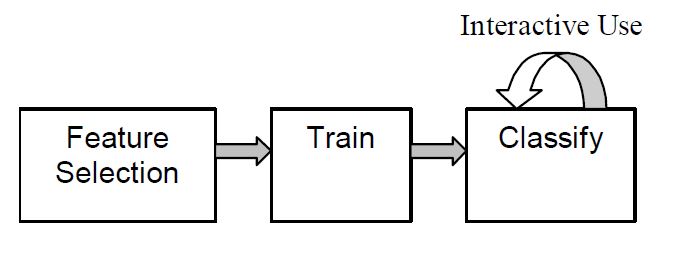 یادگیری ماشین سنتی
یادگیری ماشین تعاملی وچرخه آموزش، بازخورد و تصحیح
9/18
[Speaker Notes: انتخاب ویؤگی –در ساخت مدل باهم همکاری می کنند- متخصص 
چرخه اموزش بازخورد وتصحیح
تکرار طولانی متخصص- تنظیم پارامتر
سریعتر و متمرکز –چنددقیق تا چندماه]
یادگیری ماشین- مقایسه روش سنتی و تعاملی
10/18
رابط‌های یادگیری ماشین تعاملی
یادگیری ماشین تعاملی برای تقسیم‌بندی تصاویر
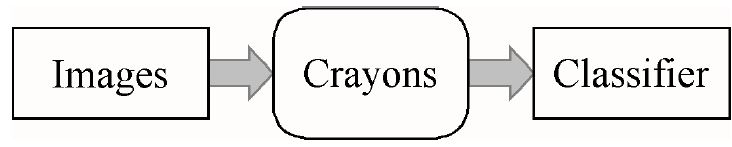 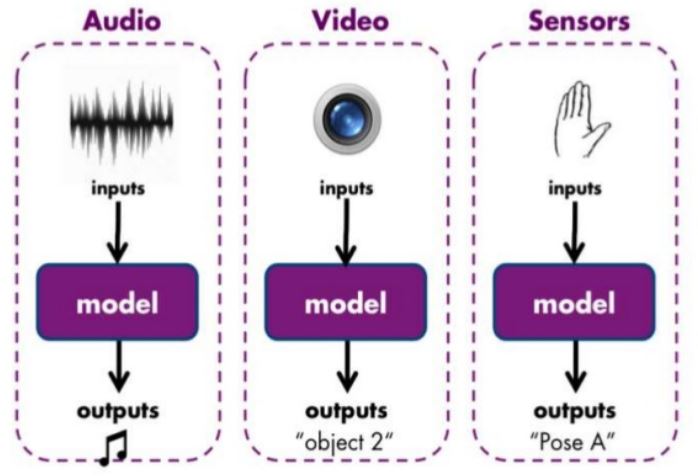 پردازش تصویر با سیستم کراینز
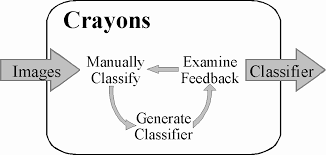 انواع رابط‌های کاربری ادراکی برای ورودی الگوریتم یادگیری ماشین
تعامل انسان در سیستم کراینز
11/18
[Speaker Notes: رابط کاربری برای ساخت رده بند نیازمند یادگیری ماشین هستندکه تلاش و هزینه زیادی لازم است پس تعاملی به علت افزایش هوش به رابط ها امکان درک افزایش می یابد امکان تولید رده بند پیکسل به کاربر میدهد-امکان تمرکز روی مسئله یادگیری را فراهم میکند به جای پردازش تصویر
کاربران بدون دقت ومتناقض باشند- اموزش ضعیف مدل ضعیف- انتخاب ویژگی هایی که توسط سیستم قابل مدلسازی نیست-تعامل برای تکمیل مدل به معنای درک کامل ان نیست- یک مدل ممکن است به دقت100 نرسد
اموزش پیکسل]
رابط‌های یادگیری ماشین تعاملی
تعامل انسان با سیستم کراینز برای بهبود پردازش تصویر
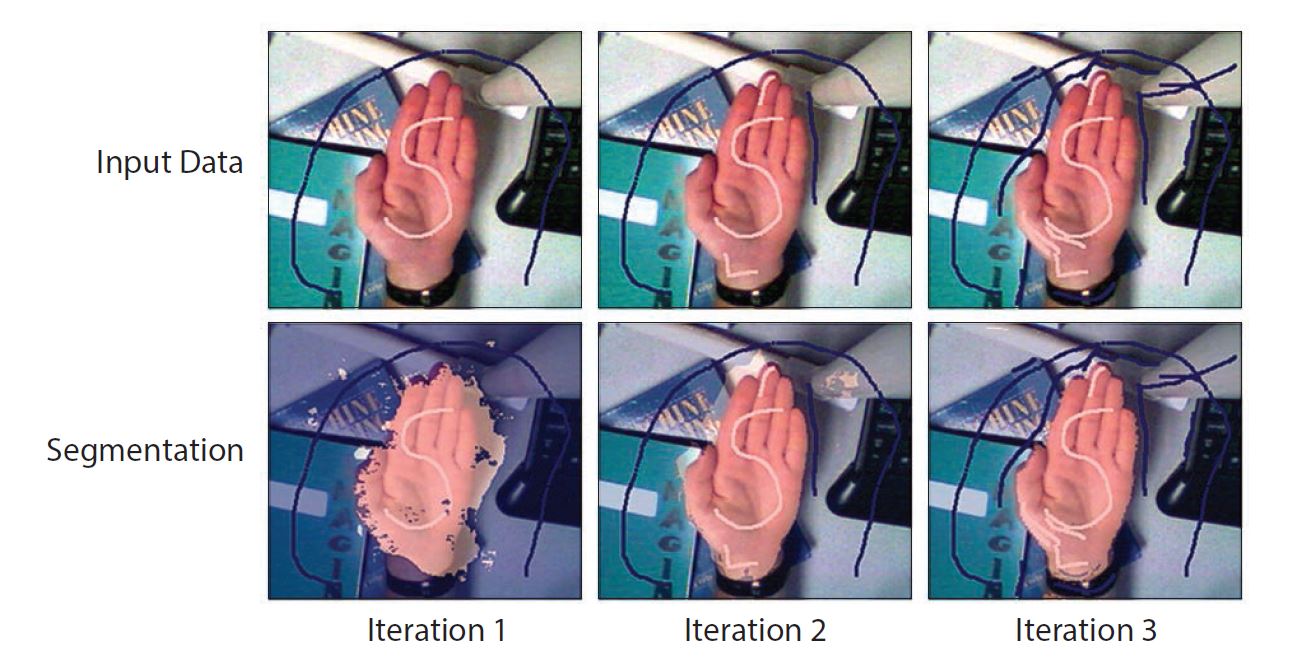 تشخیص پس‌زمینه . پیش‌زمینه به کمک دخالت انسان
12/18
رابط‌های یادگیری ماشین تعاملی
ایجاد موسیقی مبتنی بر موقعیت، سرعت، زاویه چرخش دست
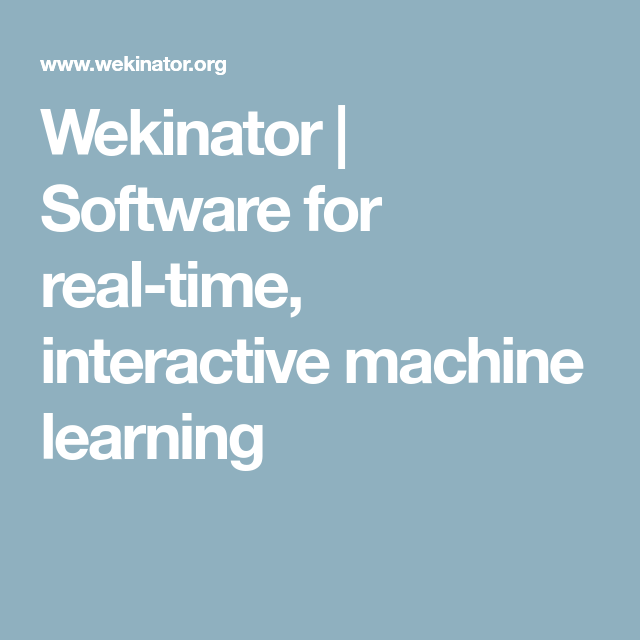 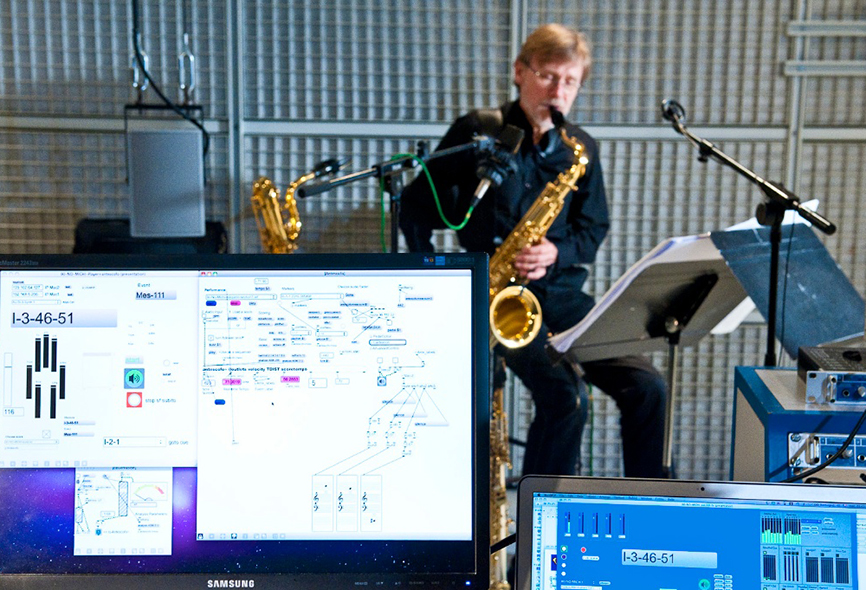 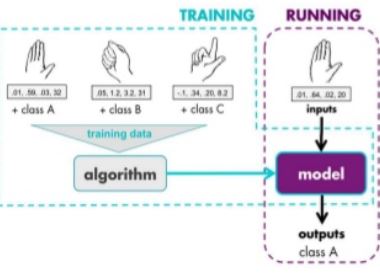 13/18
[Speaker Notes: موسیقی تعاملی است –ساخت سازهایی مبتنی برحرکت-]
رابط‌های یادگیری ماشین تعاملی
تعامل انسان در فرآیند یادگیری با افزایش احتمال هر کلاس و افزودن کلاس جدید
14/18
چارچوب نمایش یادگیری ماشین تعاملی
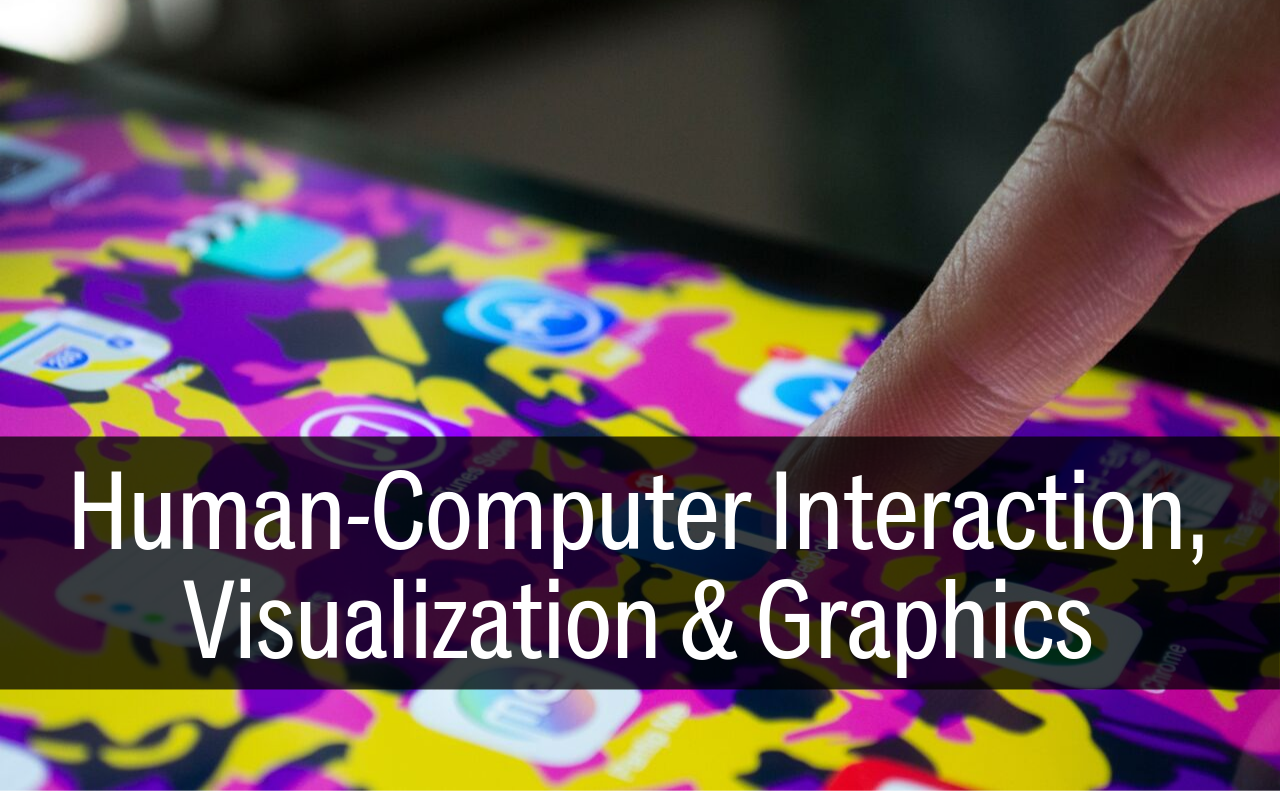 حلقه تعاملی بین یادگیری ماشین و مصورسازی با هوش ماشین و هوش انسان
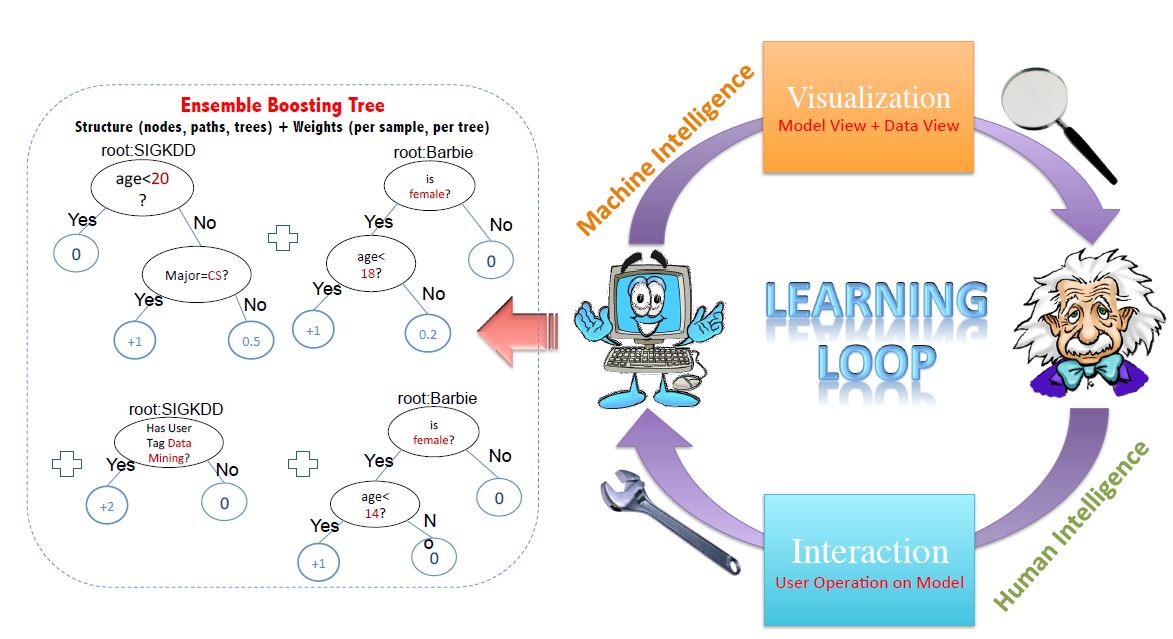 15/18
[Speaker Notes: مصورسازی توانایی سازماندهی و رمزکذاری تصویری اطلاعات در هم تنیده را در مجموعه ای از داده ها فراهم می سازد باعث درک راحت تر
یک جارج.ب بین تصویرسازی و یادگیری ماشین ازطریق تعاملات میان کاربر و ماشین]
جمع‌بندی و پیشنهادها
تنظیم پارامترها و پیچیدگی مدل دو مشکل اصلی الگوریتم های یادگیری ماشین سنتی هستند که هوش انسان مبتنی بر دانش اوست باعث بهبود این مشکل شده است
افزایش سرعت و مناسب بودن در زمان حضور داده های آموزش کم

الگوریتم های یادگیری ماشین تعاملی در حوزه متن: در یادگیری مدل‌های زبانی

چندین منبع گوناگون و داده های پیچیده
16/18
منابع
A.Holzinger, M.Plass, K.Holzinger, G.C.Crisan, C.M. Pintea and V. Palade. "A glass-box interactive machine learning approach for solving NP-hard problems with the human-in-the-loop." arXiv preprint arXiv: 1708.01104, 2017.
J.A. Fails, and D.R. Olsen Jr "Interactive machine learning." Proceedings of the 8th international conference on Intelligent user interfaces. ACM, 2003.
A. A. Miller, "Introduction to machine learning: examples of unsupervised and supervised machine-learning algorithms." , 2016.
S.Amershi, M.Cakmak, W.B. Knox and T. Kulesza, "Power to the people: The role of humans in interactive machine learning." AI Magazine 35.4, pp 105-120, 2014.
T.Lee, J. Johnson and S.Cheng."An Interactive Machine Learning Framework." arXiv preprint arXiv: 1610.05463, 2016.
L.Jiang, S.Liu and C.Chen. "Recent research advances on interactive machine learning." Journal of Visualization 22.2, pp 401-417, 2019.
https://courses.media.mit.edu/2013fall/mass62/
17/18
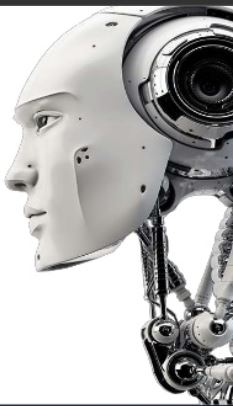 با تشکر از توجه شما
19